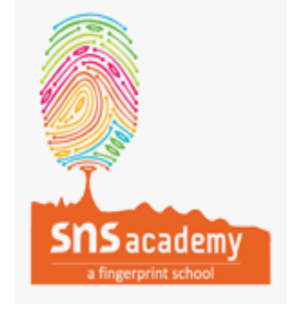 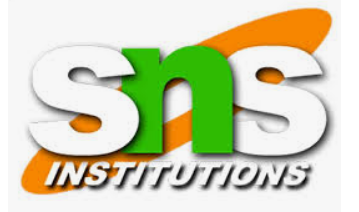 व्यजन Consonants
Vyanjan (Consonants)

					क       ख       ग        घ          ड.
					च        छ       ज        झ        ञ 
					ट         ठ        ड        ढ         ण
					त         थ       द        ध         न
					प          फ      ब        भ         म
					य          र      ल         व
					श         ष      स         ह
					क्ष         त्र      ज्ञ        श्र
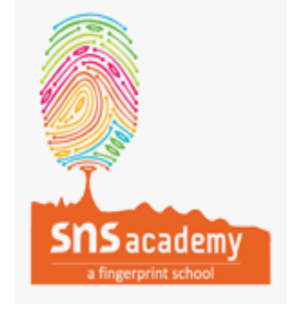 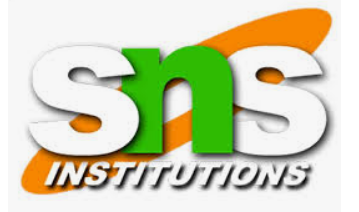 क  से  शब्द
क  से  कछुआ
क -  कलम  Pen
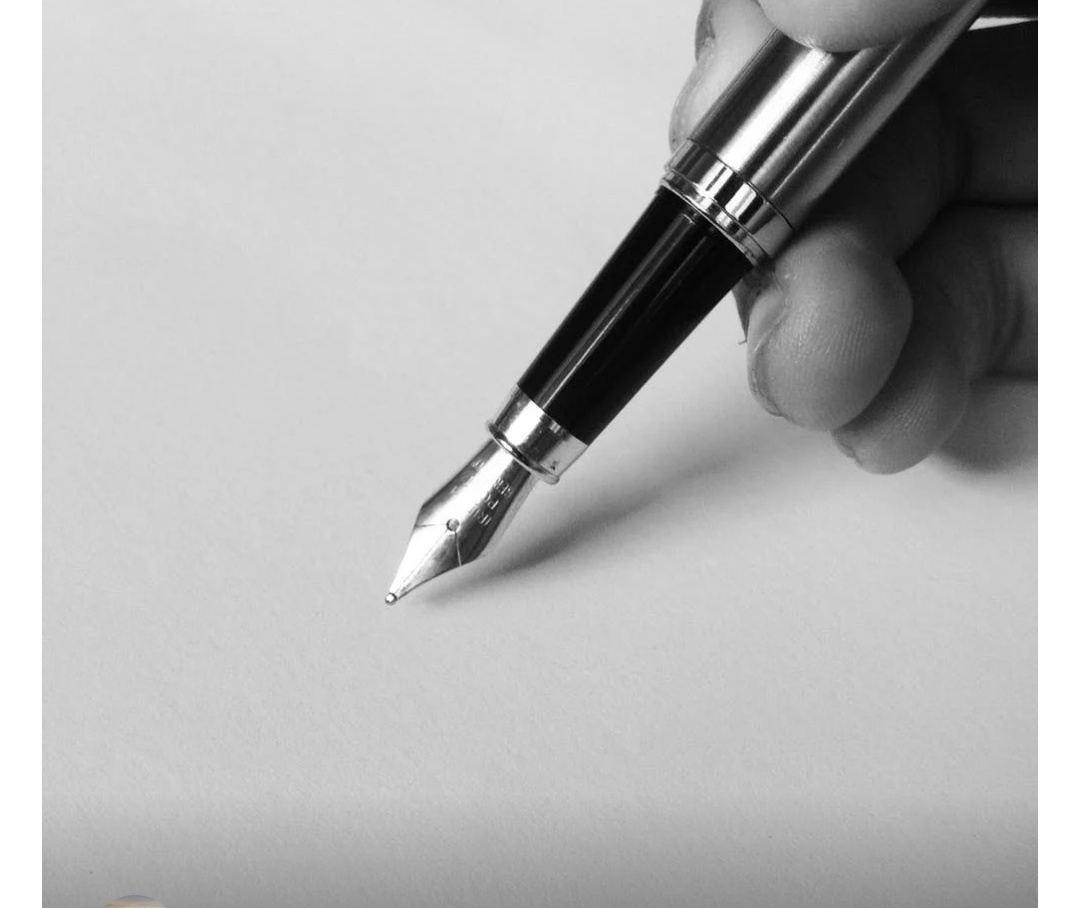 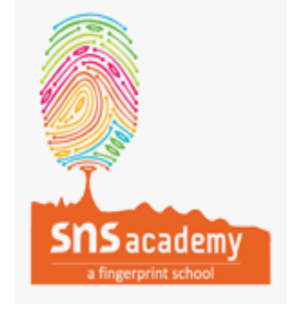 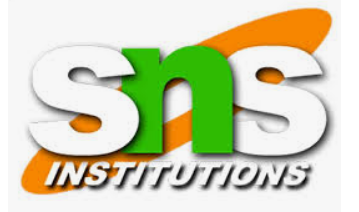 ख से शब्द
ख से खरबजा  Muskmelon
ख  खरगोश  Rabbit
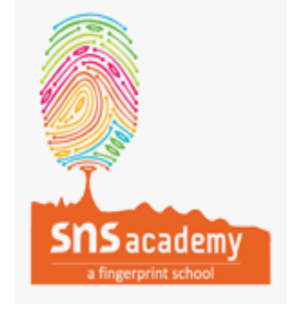 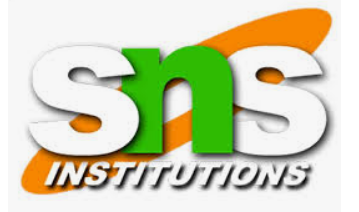 ग से शब्द
ग से गमला Pot
ग से गरदन  Neck
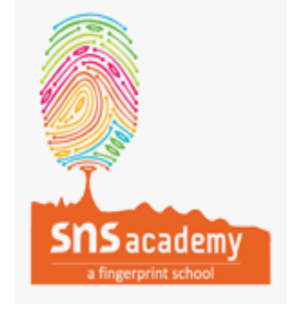 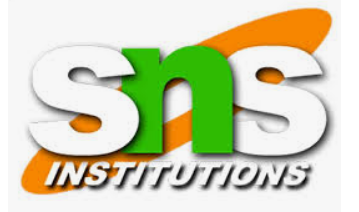 घ से शब्द
घ से घर  House
घडा Pot
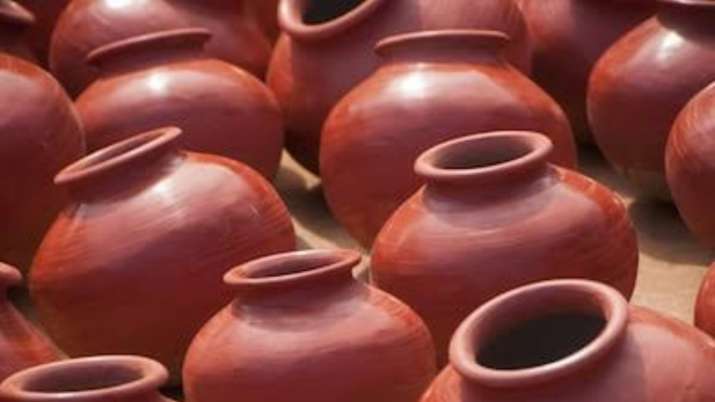 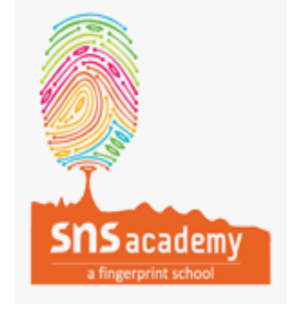 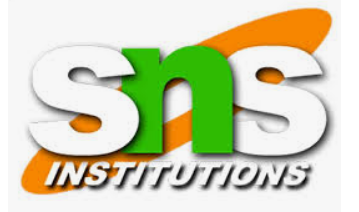 च से शब्द
च -  चम्मच (Spoon)
च -  चरखी  Charakhee
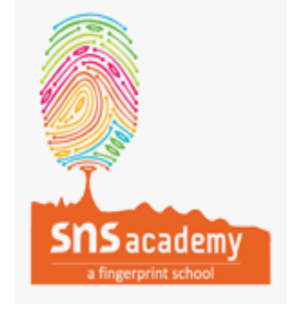 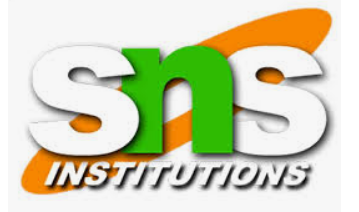 छ से शब्द
छ  से  छत  Roof
छ – छाता  Umbrella
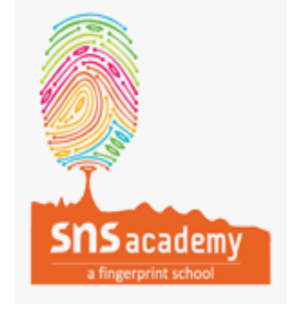 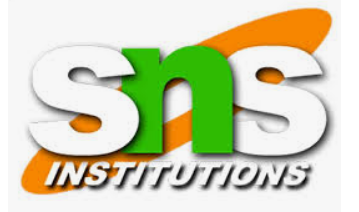 ज से शब्द
ज  से जग  Jug
ज  से  जहाज  Ship
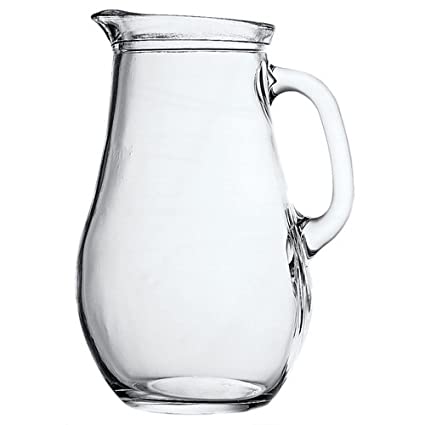 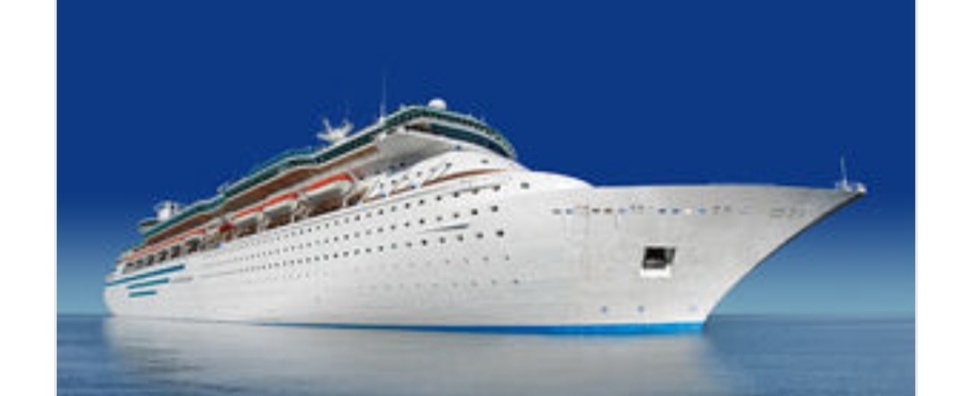 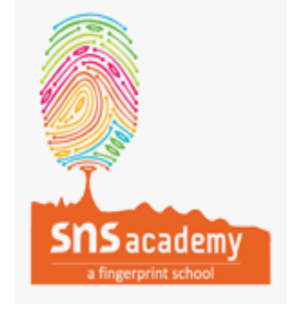 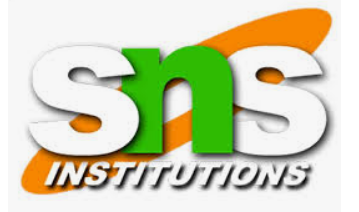 झ से शब्द
झ  से  झरना   Stream
झ – झंडा   Flag
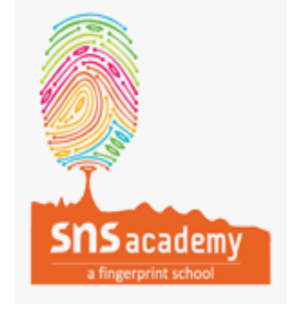 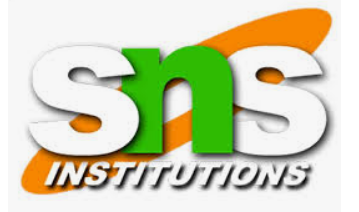 ट  से  शब्द
ट  से  टमाटर  Tomato
ट  से   टब   Tub
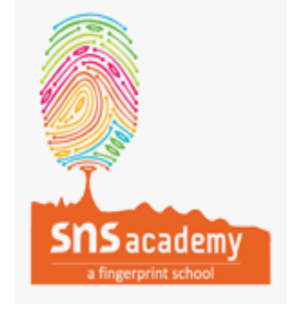 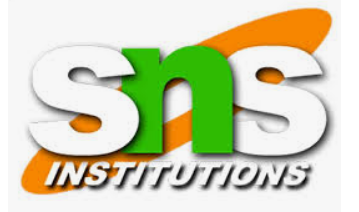 ठ  से   शब्द
ठ   से  ठठेरा ( coppersmith)
ठ  से   ठकठ क  Knock
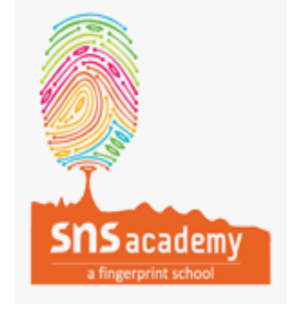 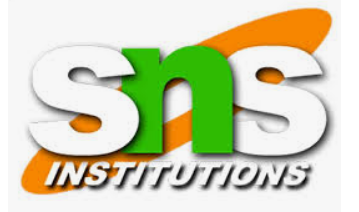 ड   से   शब्द
ड  से   डमरू Drum
ड   से  डलिया   Basket
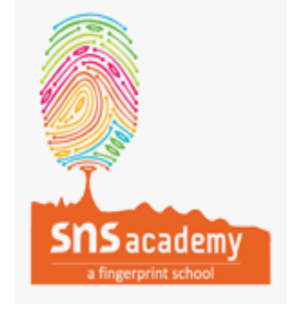 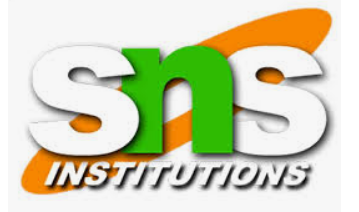 ढ  से   शब्द
ढ   से    ढक्कन (Lid)
ढ    से    ढप (Tambourine)
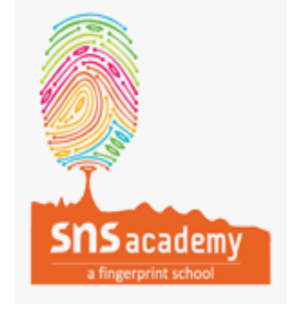 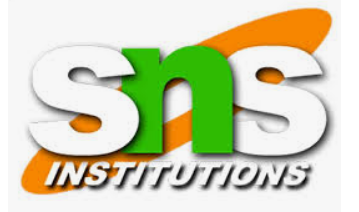 त  से  शब्द
त   से   तरबूज (Watermelon)
त   से   तबला   Tabor
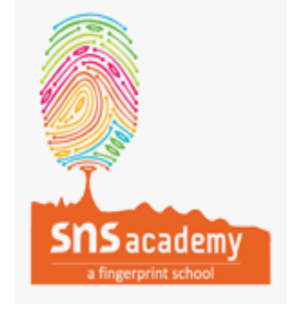 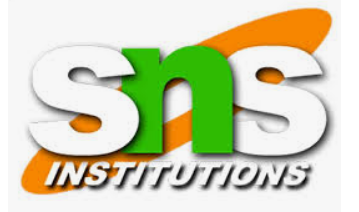 थ  से  शब्द
थ   से   थरमस (Thermos Flask)
थ   से   थैला   Bag
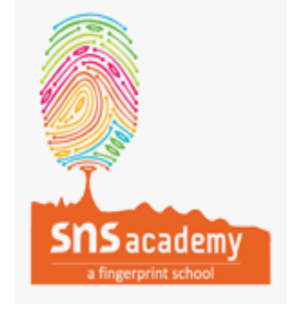 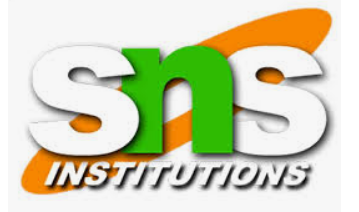 द  से  शब्द
द    से   दवात  Ink Pot
द   से   दरवाज़ा   Door
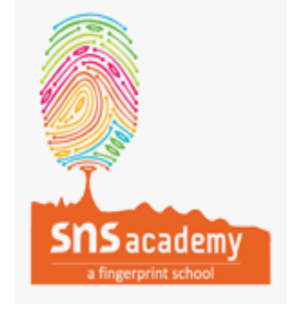 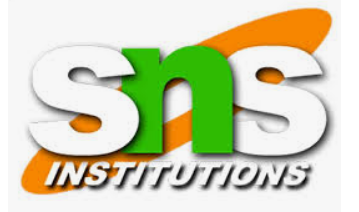 ध  से  शब्द
ध  से  धन   Money
ध  से  धनुष  (Bow)
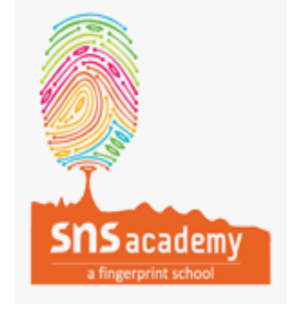 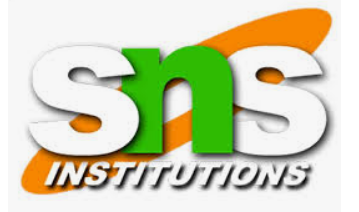 न  से   शब्द
न  से   नल    Tap
न  से   नथ
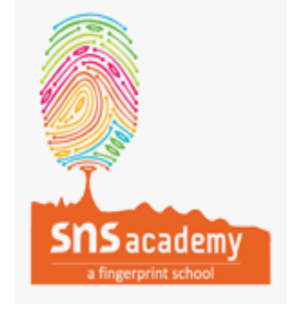 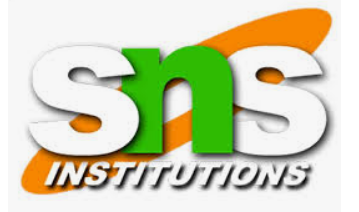 प  से   शब्द
प  से   पतंग   Kite
प  से   पलंग  Bed
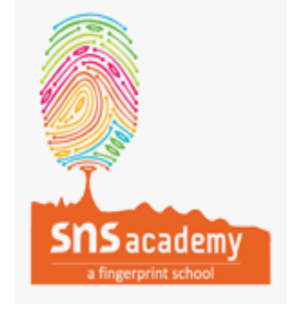 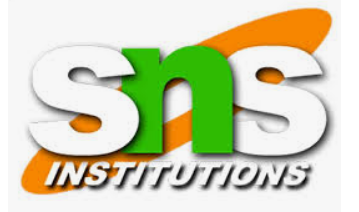 फ  से शब्द
फ  से  फल
फ  से  फली
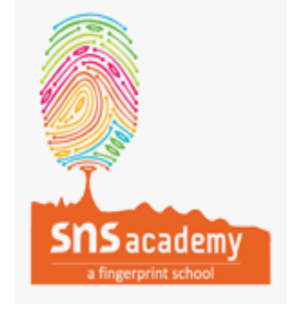 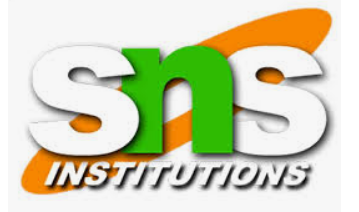 ब  से शब्द
ब  से  बतख  Duck
ब  से   बकरी  Goat
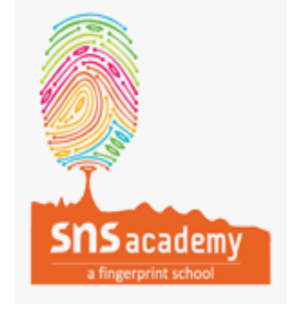 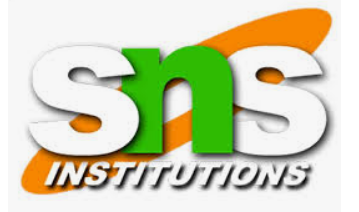 भ  से शब्द
भ  से  भवन   House
भ  से  भरना   to fill
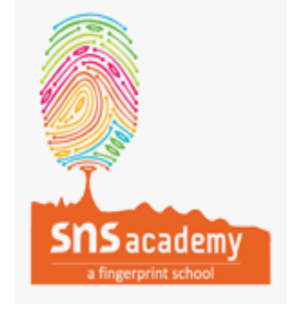 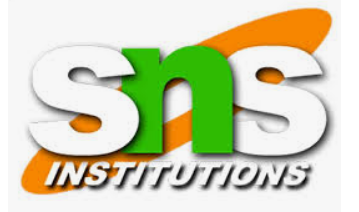 म  से शब्द
म  से  मछली
म  से   मगर
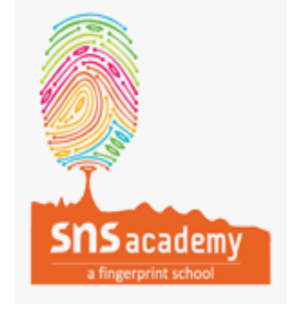 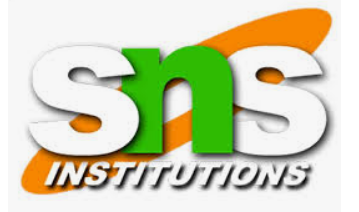 य  से शब्द
य  से यज्ञ  oblation
य  से  यह  This
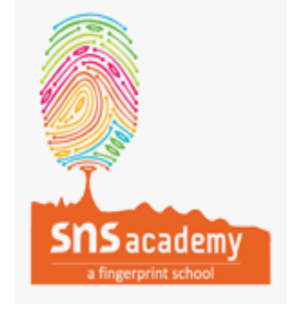 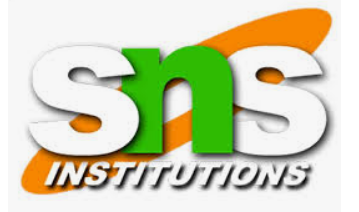 र  से शब्द
र  से रथ  Chariot
र  से  रबड़   Eraser
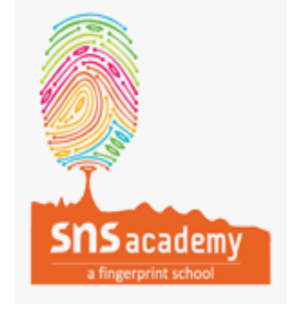 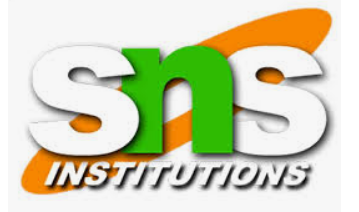 ल  से शब्द
ल  से लड्डू   Laddoo
ल  से ल ट्टू   Top
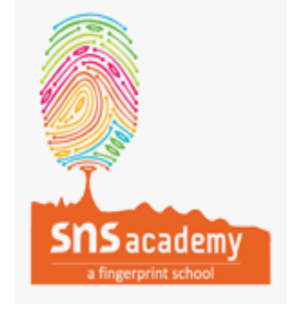 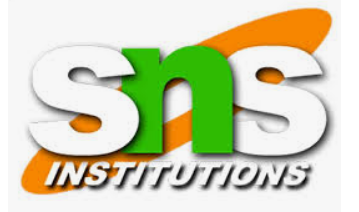 व से  शब्द
व से  वन   Forest
व  से   वर्षा   Rain
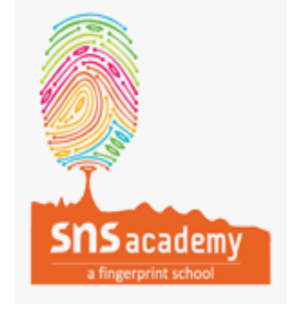 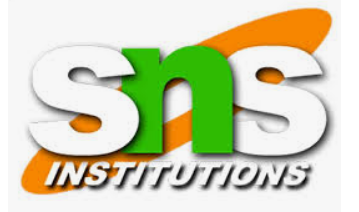 श  से  शब्द
श  से  शलगम  Turnip
श  से  शहतूत   Mulberry
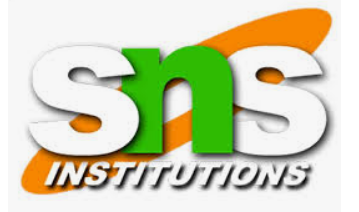 ष से शब्द
ष  से   षट   Six
षट्कोण  से  (Hexagon)
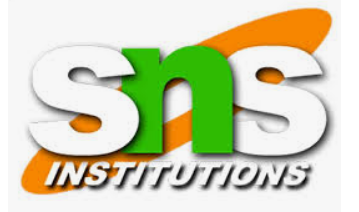 स  से शब्द
स  से  सब्ज़ी  vegetable
स  से  सलाद  Salaad
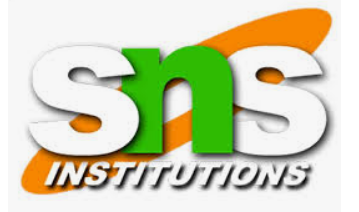 ह  से शब्द
ह  से  हलवा  Halwaa
ह  से  हल  Plough
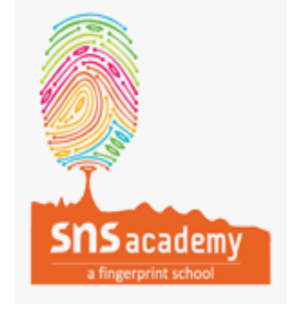 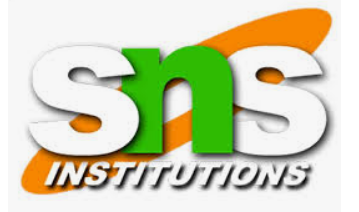 क्ष  से शब्द
क्ष  से  वुक्ष  Tree
क्ष  से क्षत्रिय  (kshatriya) )
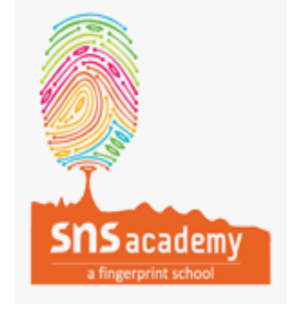 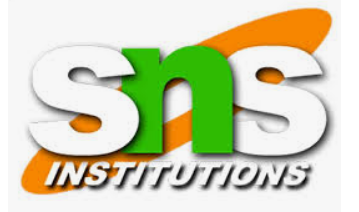 त्र   से शब्द
त्र   से  पत्र  Letter
त्र   से  त्रय   Three
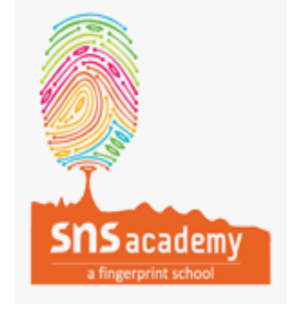 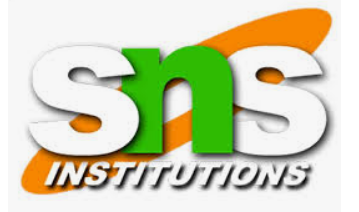 ज्ञ  से शब्द
ज्ञ  से   ज्ञानी (Scholar)
य  से यज्ञ  oblation
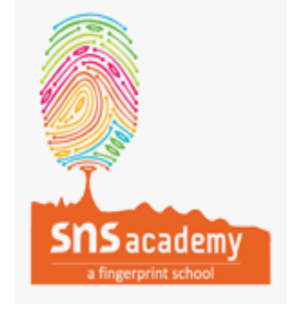 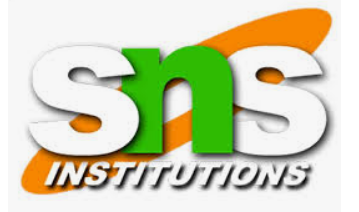 श्र  से शब्द  - श्रमिक Labour